Here we go again…..
10 FABULOUS NEW WORDS!
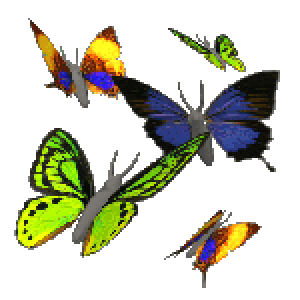 List 7 Vocabulary
Concede
Conservative
Contrary
Denounce
Deter
Disclose
Scapegoat
Superficial
Sustain
transition
concede
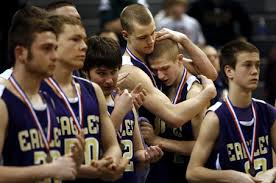 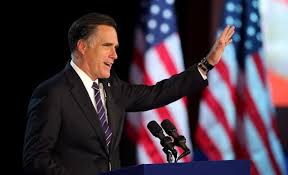 Why is it difficult to concede defeat?
concede
To admit to something
conservative
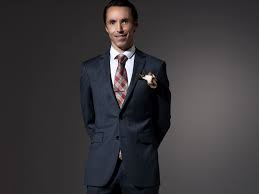 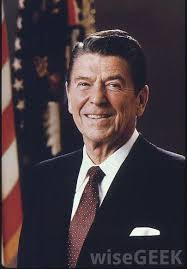 What does a conservative dresser wear?
What is a conservative President?  What is the opposite of conservative?
conservative
Tending to resist change
Favoring traditional ways and views
contrary
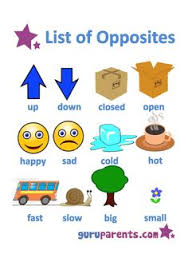 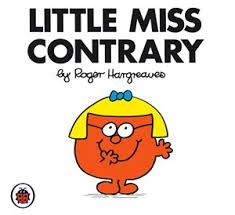 What would it mean if something is contrary to what you believe?
contrary
Totally different
Opposite
conflicting
denounce
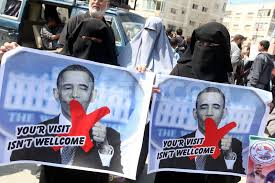 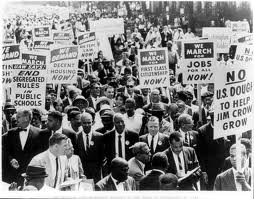 What would it mean if you denounced your best friend?
denounce
To openly condemn
Express disapproval of
disclose
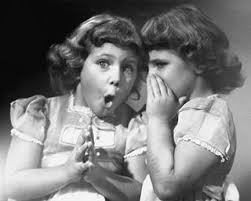 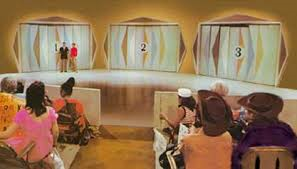 Would you ever disclose a secret your best friend told you?
disclose
To reveal
To make known
deter
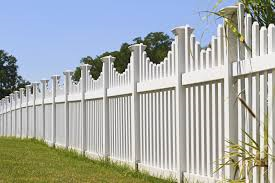 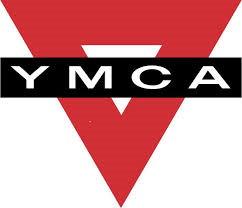 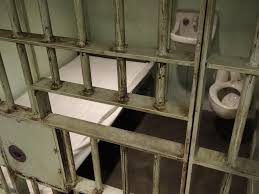 What would a fence deter?
deter
To prevent or discourage
scapegoat
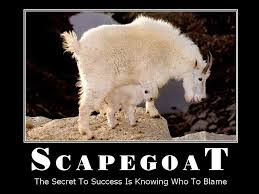 Have you ever been a scapegoat for something you didn’t do?
scapegoat
Someone blamed for the mistakes of others
superficial
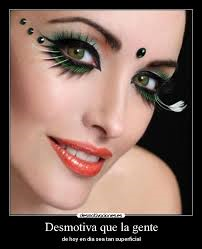 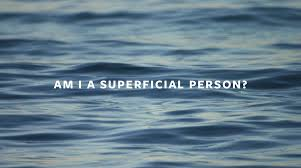 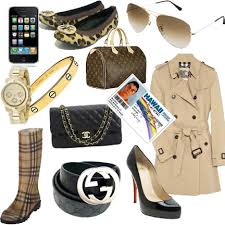 What is a characteristic of a superficial person?
Are you superficial?
superficial
Lacking depth or meaning
shallow
sustain
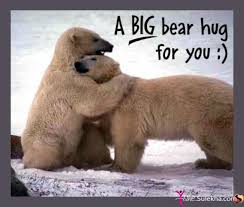 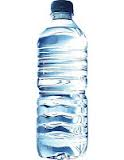 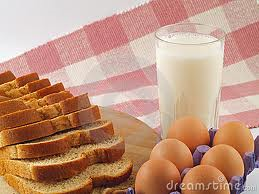 How does water sustain you?
How does food sustain you?
sustain
To keep something going
Continue
maintain
transition
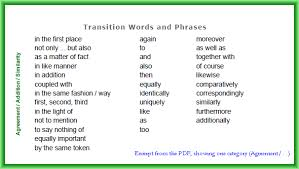 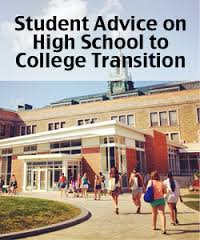 What kind of transition are you in right now?
transition
A change from one activity, condition, or location to another
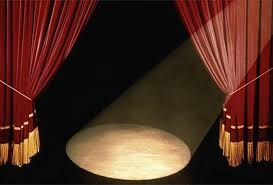 SHOW OVER
THE END!